Nürnberg
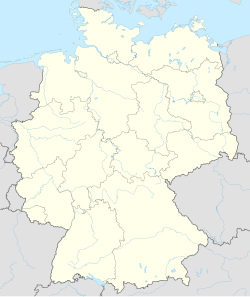 Νame:Georg Karafyllis
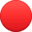 Αllgemeine Informationen
Η Νυρεμβέργη είναι πόλη της Ομοσπονδιακής Δημοκρατίας της Γερμανίας στο ομόσπονδο κρατίδιο της Βαυαρίας. Βρίσκεται στην κοιλάδα του ποταμού Πέγκνιτς (Pegnitz) και σε απόσταση περίπου 140 χιλιομέτρων, προς τα βόρεια, από το Μόναχο. Ο πληθυσμός της είναι 500.132 κάτοικοι.
Die Nürnberger Prozesse
Μετά τη λήξη του Β’ Παγκοσμίου Πολέμου, οι Σύμμαχοι αποφάσισαν να δικάσουν τους υπευθύνους για τα εγκλήματα που διαπράχθηκαν κατά τη διάρκεια του Ολοκαυτώματος. Οι δίκες πραγματοποιήθηκαν στη Νυρεμβέργη της Γερμανίας την περίοδο 1945–1946, με τη συμμετοχή δικαστών από τη Μεγάλη Βρετανία, τη Γαλλία, τη Σοβιετική Ένωση και τις Ηνωμένες Πολιτείες. Στο εδώλιο κάθισαν 22 υψηλόβαθμα στελέχη του ναζιστικού καθεστώτος, κατηγορούμενοι για εγκλήματα πολέμου και εγκλήματα κατά της ανθρωπότητας. Από αυτούς, οι 12 καταδικάστηκαν σε θάνατο. Αρκετοί από τους κατηγορουμένους παραδέχτηκαν την ενοχή τους, αν και οι περισσότεροι ισχυρίστηκαν πως εκτελούσαν εντολές ανωτέρων. Οι ποινές που επιβλήθηκαν διέφεραν ανάλογα με τον βαθμό εμπλοκής τους στα εγκλήματα: όσοι συμμετείχαν άμεσα στις μαζικές δολοφονίες τιμωρήθηκαν αυστηρότερα, ενώ άλλοι –όπως κρατικοί αξιωματούχοι ή επιχειρηματίες που εκμεταλλεύτηκαν κρατούμενους για καταναγκαστική εργασία– έλαβαν ηπιότερες ποινές ή αθωώθηκαν. Οι Δίκες της Νυρεμβέργης αποτέλεσαν το πρώτο μεγάλο βήμα προς τη δημιουργία ενός διεθνούς νομικού πλαισίου για την τιμωρία εγκλημάτων πολέμου.
Από τους 24 κατηγορούμενους καταδικάστηκαν οι 19:*12 σε θάνατο, εκ των οποίων οι 10 εκτελέστηκαν, ο Μάρτιν Μπόρμαν καταδικάστηκε ερήμην (σήμερα γνωρίζουμε ότι είχε σκοτωθεί την ίδια χρονιά πριν τη δίκη), και ο Χέρμαν Γκέριγκ αυτοκτόνησε το βράδυ πριν την εκτέλεσή του*3 σε ισόβια, εκ των οποίων 2 απελευθερώθηκαν μετά από 10 περίπου χρόνια λόγω προβλημάτων υγείας και πέθαναν λίγα χρόνια μετά, και ένας αυτοκτόνησε (;) μέσα στη φυλακή*4 σε ποινές από 10 έως 20 χρόνια, εκ των οποίων 3 εξέτισαν όλη την ποινή τους (20, 20, και 10 χρόνια), και ένας (15 χρόνια) απελευθερώθηκε λόγω προβλημάτων υγείας και πέθανε δύο χρόνια μετά
      Ενώ3 αθωώθηκαν2 δεν δικάστηκαν, ένας λόγω ανήκεστης ζημιάς της υγείας του και ένας αυτοκτόνησε πριν από την έναρξη της δίκης
Das Klima in Nürnberg
Τα δεδομένα του DWD δείχνουν: Νυρεμβέργη είχε “εύκρατο κλίμα” μέχρι σήμερα.Τα δεδομένα της Γερμανικής Μετεωρολογικής Υπηρεσίας (DWD) για το τρέχον κλίμα δείχνουν: Κατά μέσο όρο, η Νυρεμβέργη έχει θερμοκρασία 8,4 βαθμούς κατά τη διάρκεια του έτους, σε έξι ημέρες το χρόνο η θερμοκρασία ανεβαίνει πάνω από τους 30 βαθμούς, οι τροπικές νύχτες με θερμοκρασίες 20 βαθμών και άνω ήταν εξαιρετικά σπάνιες. Σε 23,5 ημέρες το χρόνο, το θερμόμετρο δεν ανεβαίνει πάνω από τους 0 βαθμούς. Όποιος εκτιμά το εύκρατο κλίμα της μητρόπολης της Φραγκονίας πρέπει να είναι προετοιμασμένος για αλλαγές στο μέλλον, όπως δείχνει το νέο κλιματικό μοντέλο.
Nürnberger Sehenswürdigkeiten
1.Πάνω αριστερά: Weißer Turm και Henkersteg – Γραφικό γεφύρι και μεσαιωνικός πύργος στον ποταμό Pegnitz.
 2. Πάνω δεξιά: Kaiserburg (Κάστρο της Νυρεμβέργης) – Το εμβληματικό κάστρο με τον κυκλικό πύργο. 
3. Κάτω δεξιά: Frauenkirche (Εκκλησία της Παναγίας) – Γοτθικός ναός στη Hauptmarkt με ρολόι-μηχανισμό. 
4. Κάτω αριστερά: St. Lorenz Kirche (Εκκλησία του Αγίου Λαυρεντίου) – Εντυπωσιακός ναός με δίδυμους πύργους.
Sport
Το στάδιο της Νυρεμβέργης «Φράνκενσταντιον», χρησιμοποιείται ως έδρα της ποδοσφαιρικής ομάδας ΦΚ Νυρεμβέργη (FC Nürnberg). Το στάδιο έχει χωρητικότητα 50.000 θέσεων και η ομάδα της Νυρεμβέργης είναι η πρώτη στην μπούντεσλιγκα που από το 2008 έχει δώσει ξεχωριστό όνομα σε κάθε θύρα του γηπέδου τιμώντας με αυτόν τον τρόπο πρώην ποδοσφαιριστές της. Η ποδοσφαιρική ομάδα της Νυρεμβέργης έχει κατακτήσει τα περισσότερα πρωταθλήματα Γερμανίας μετά την Μπάγερν Μονάχου. Συγκεκριμένα έχει 9 κατακτήσεις πρωταθλημάτων.
Franken Stadyumu